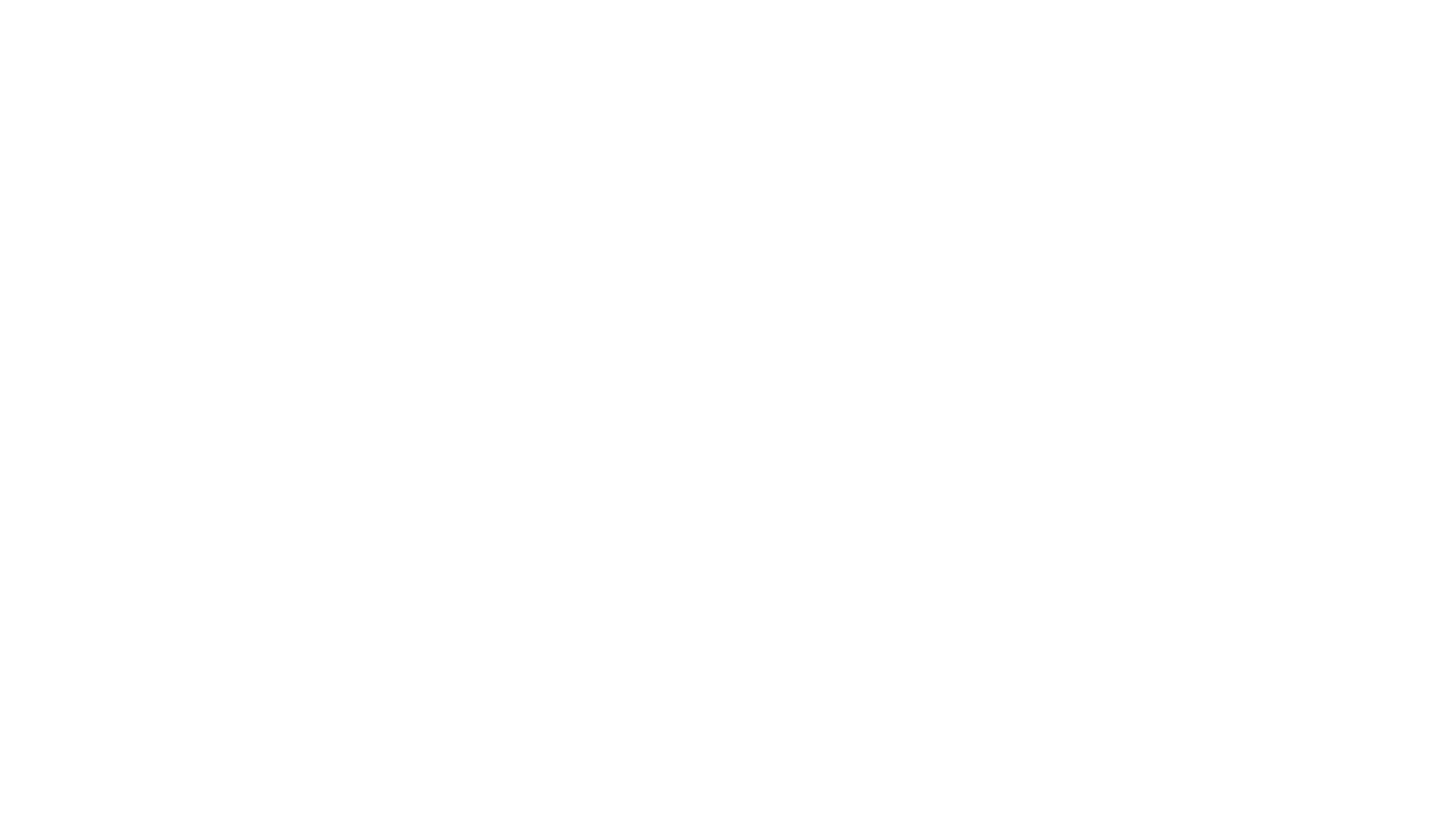 Set 1 Soundssh
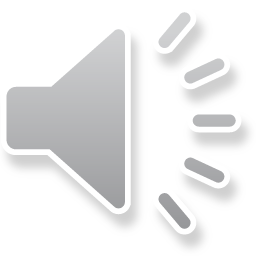 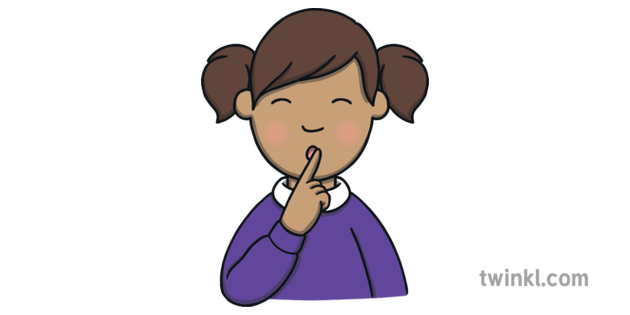 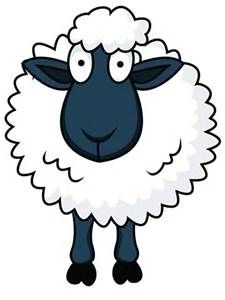 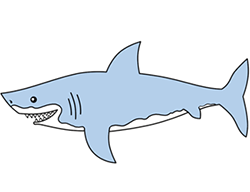 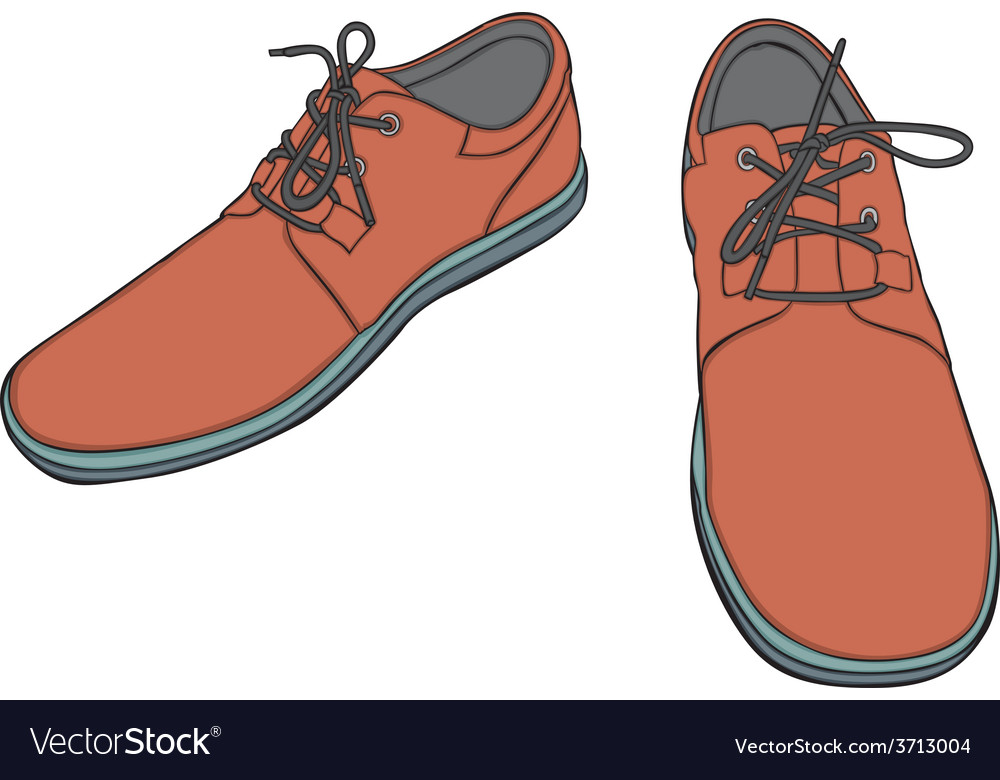 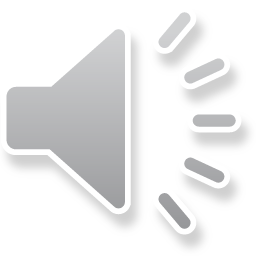 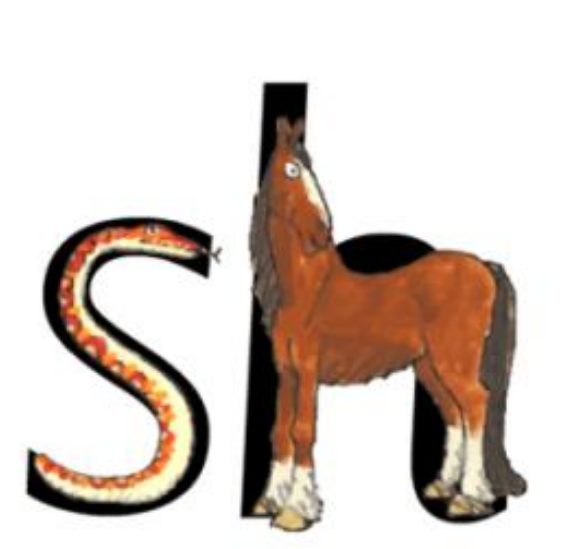 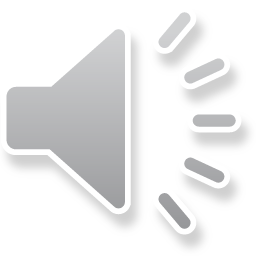 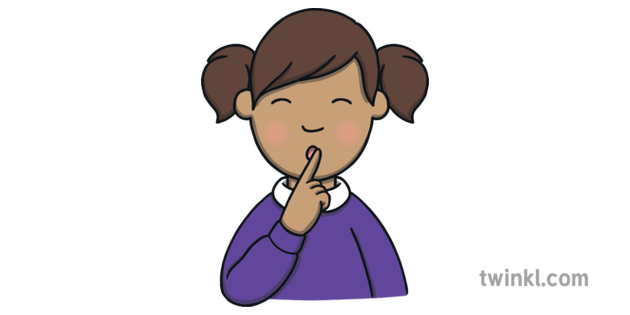 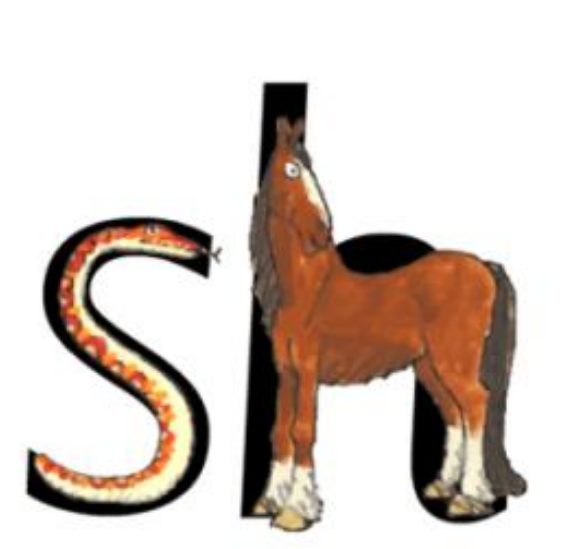 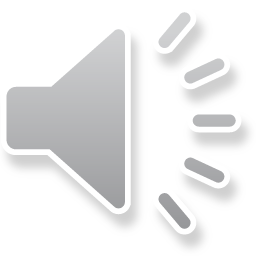 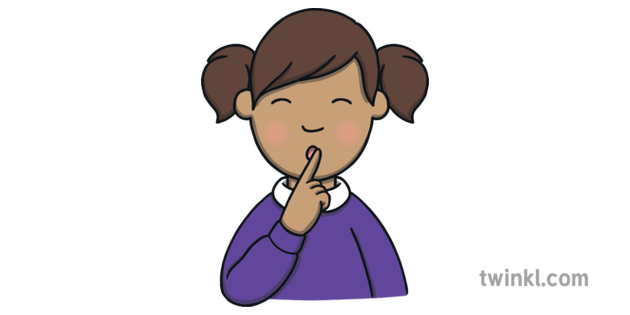 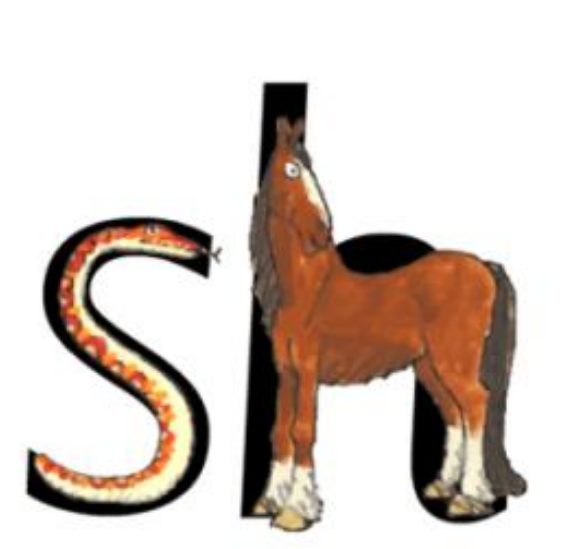 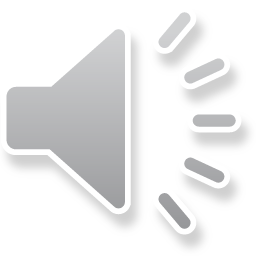 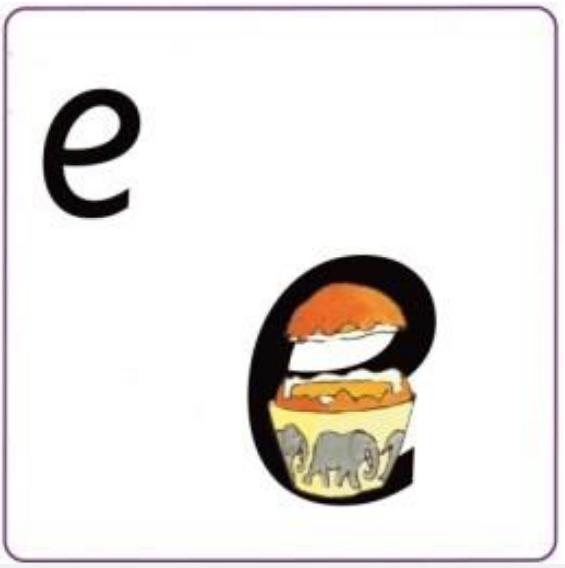 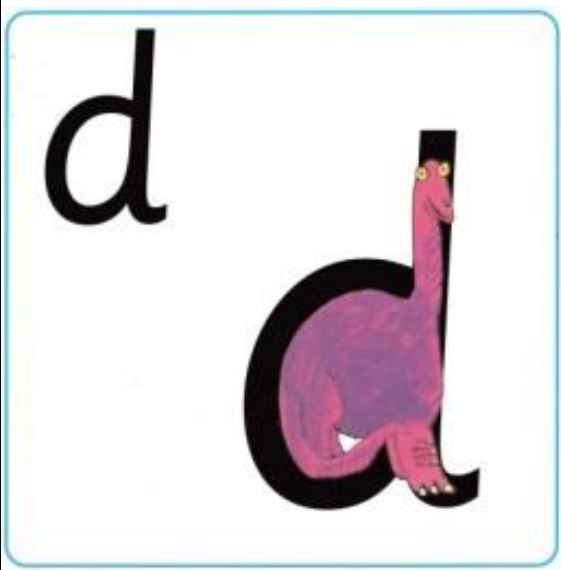 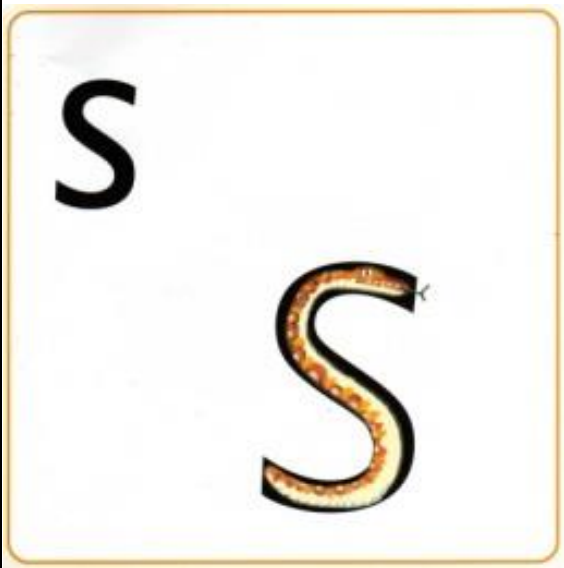 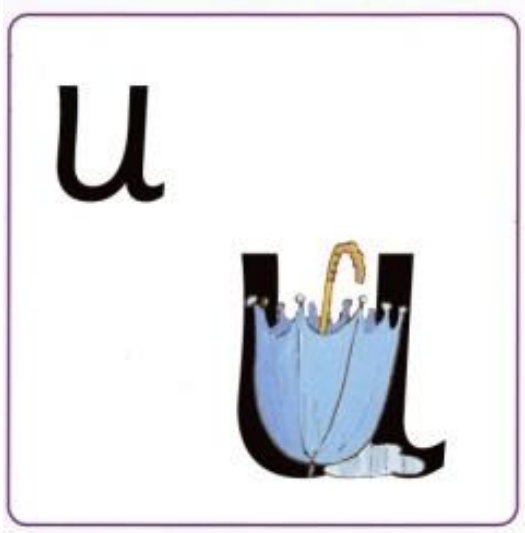 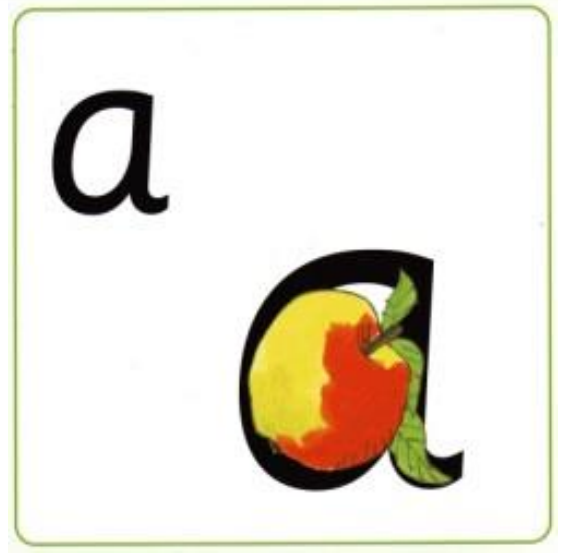 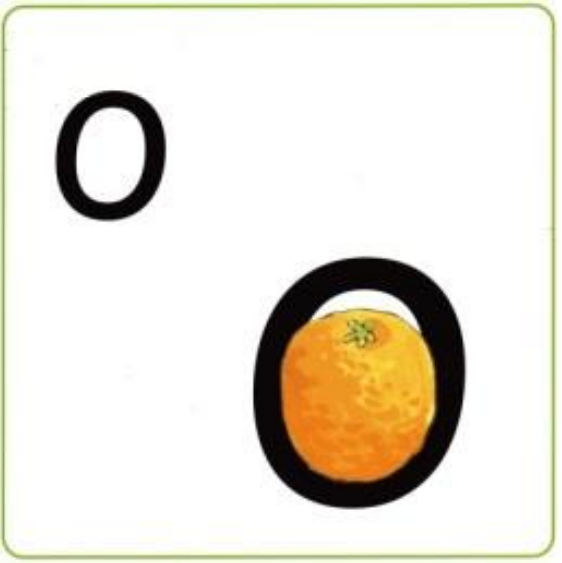 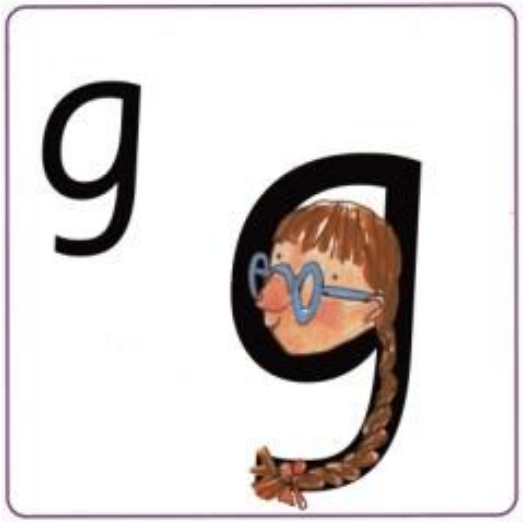 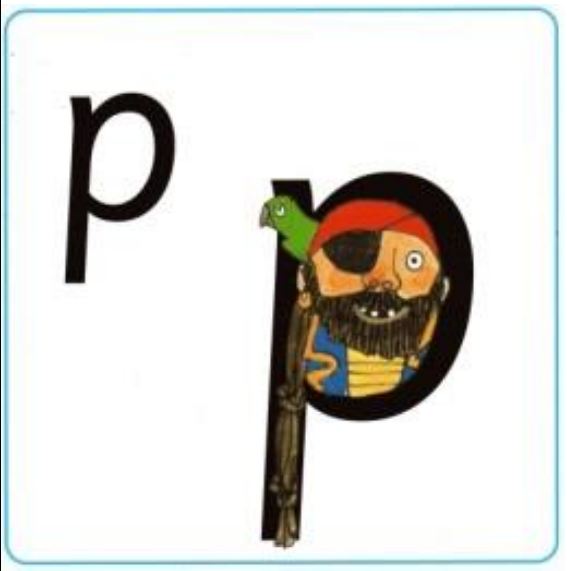 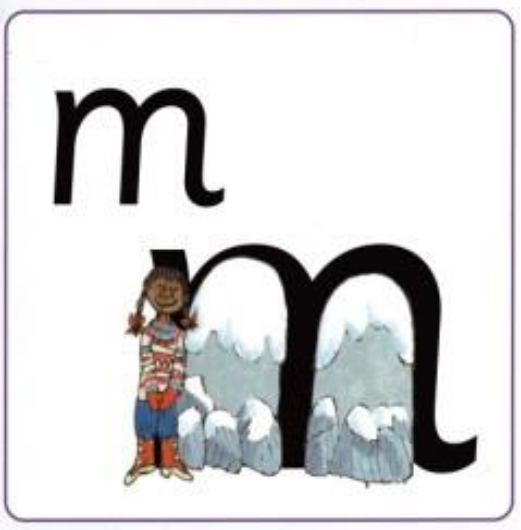 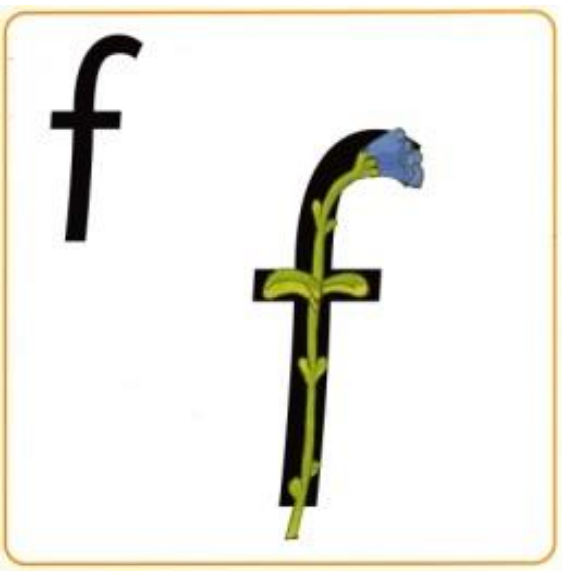 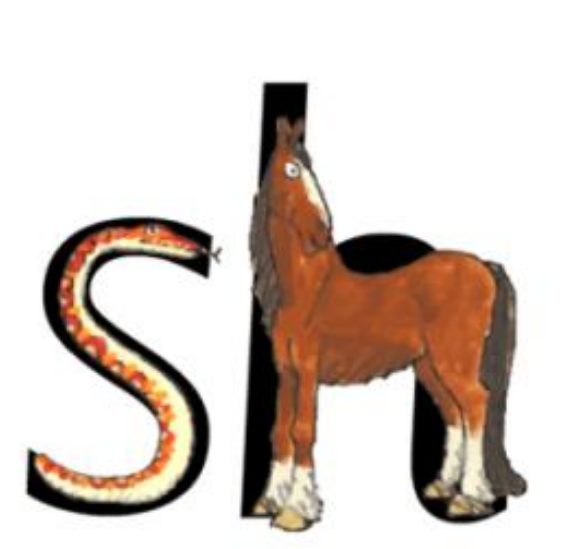 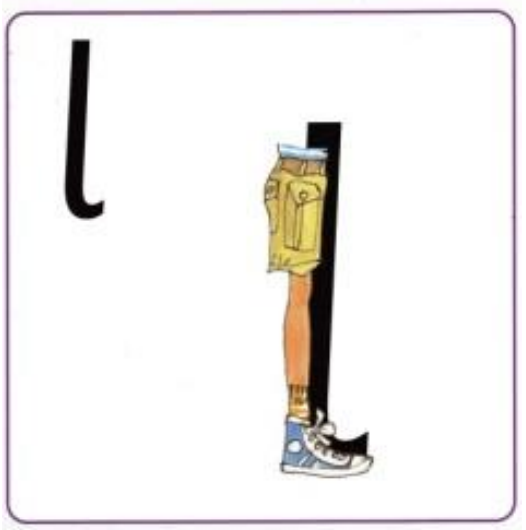 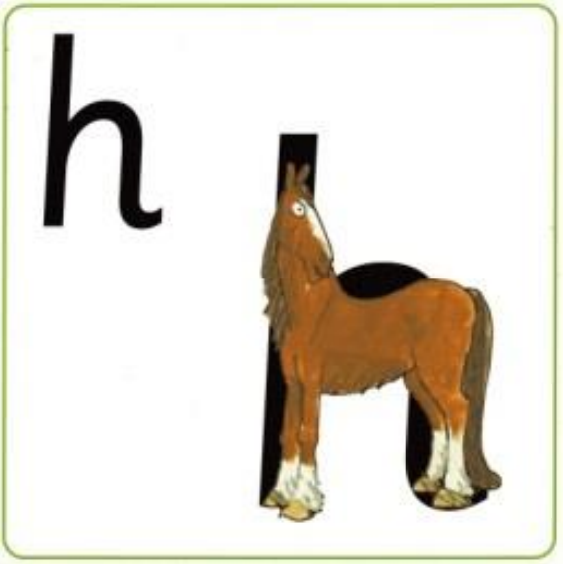 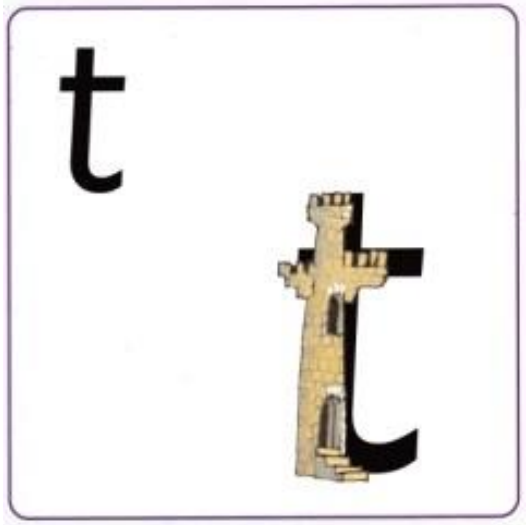 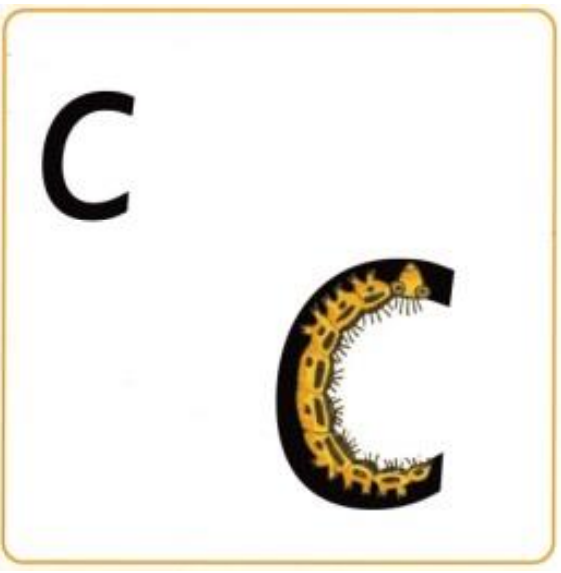 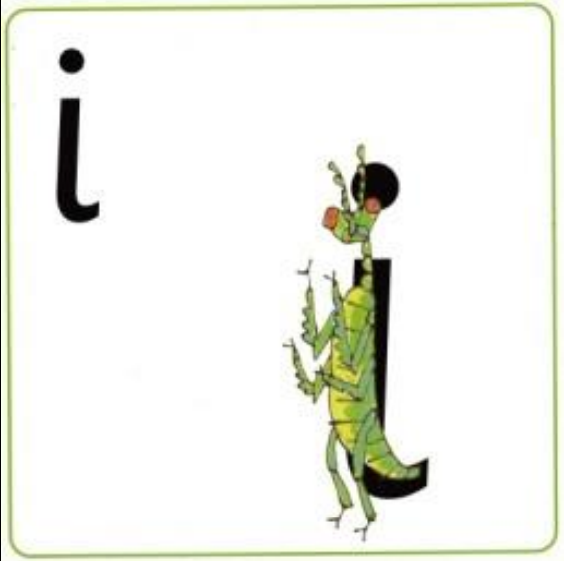 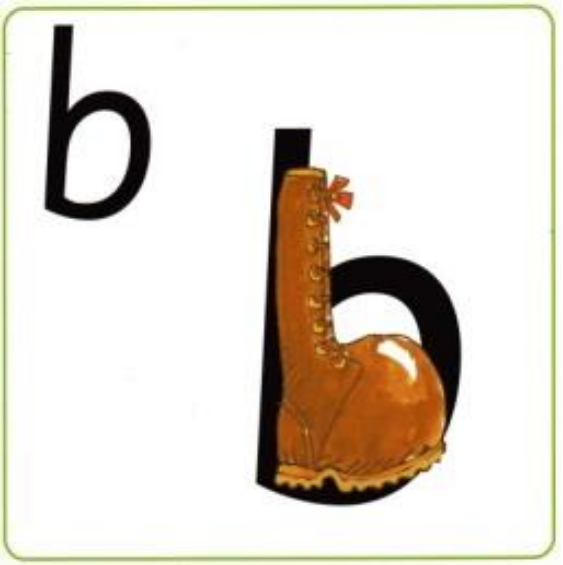 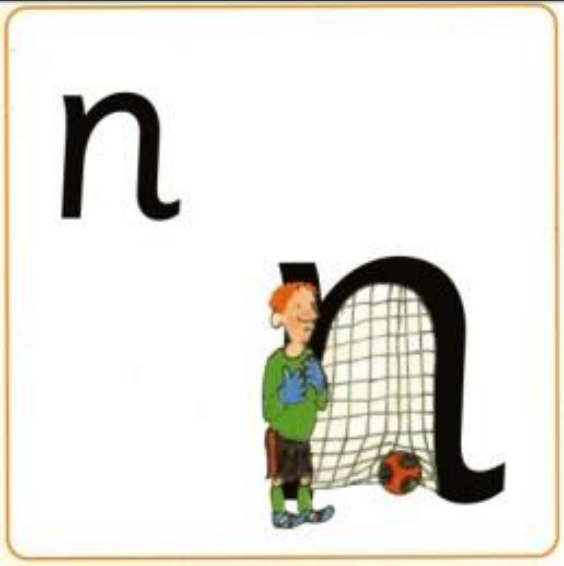 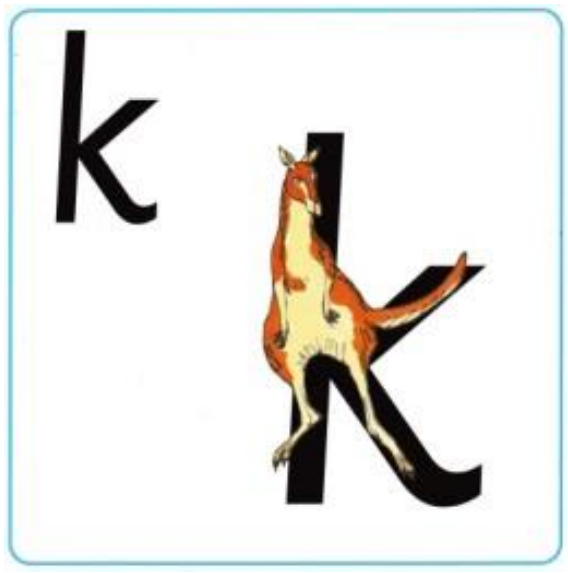 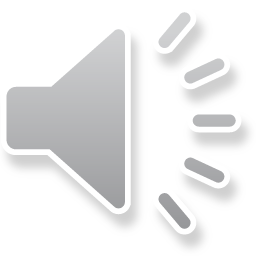 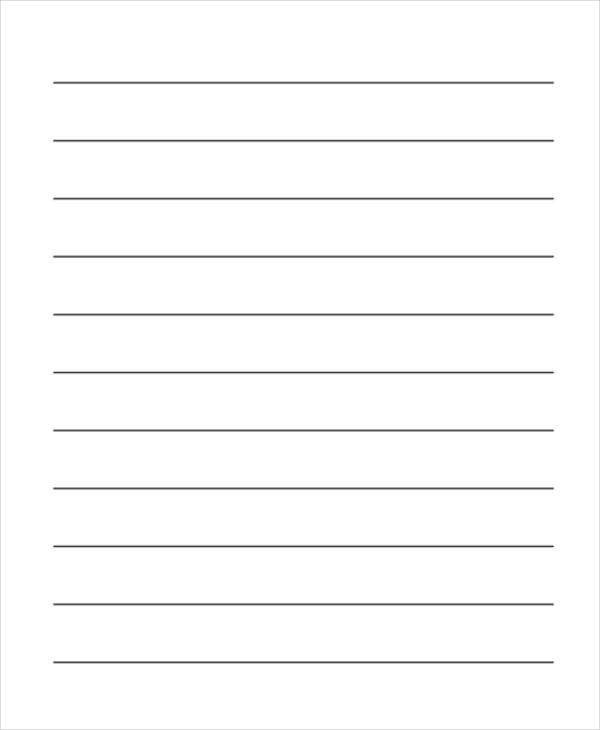 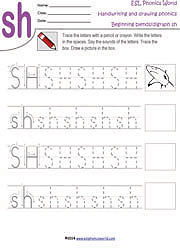 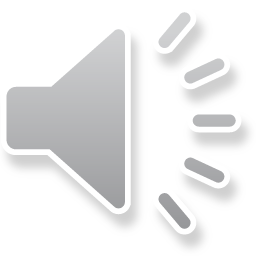